УСПЕХИ НАШИХ ВЫПУСКНИКОВ
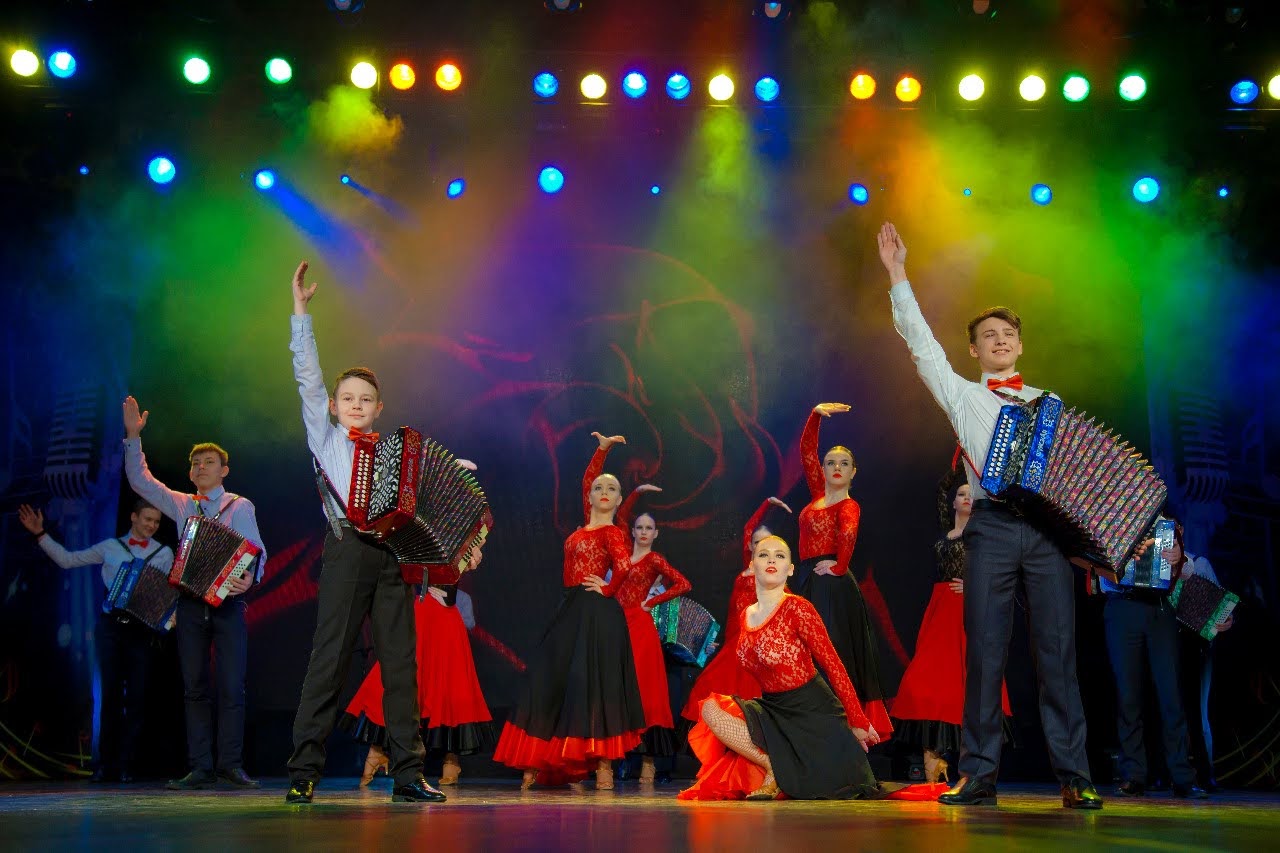 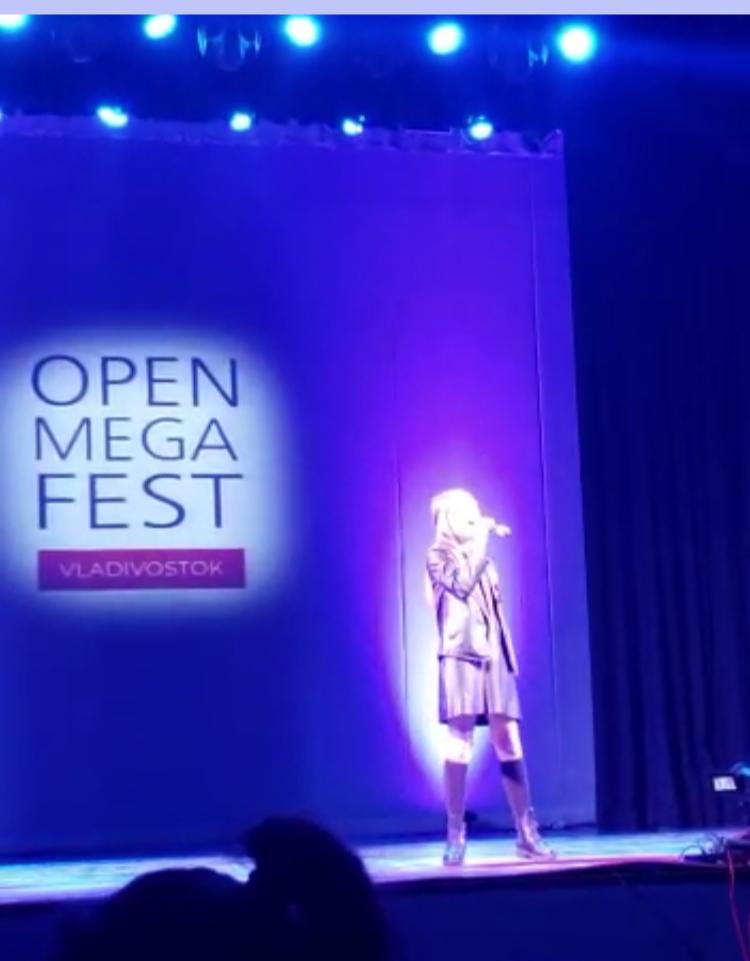 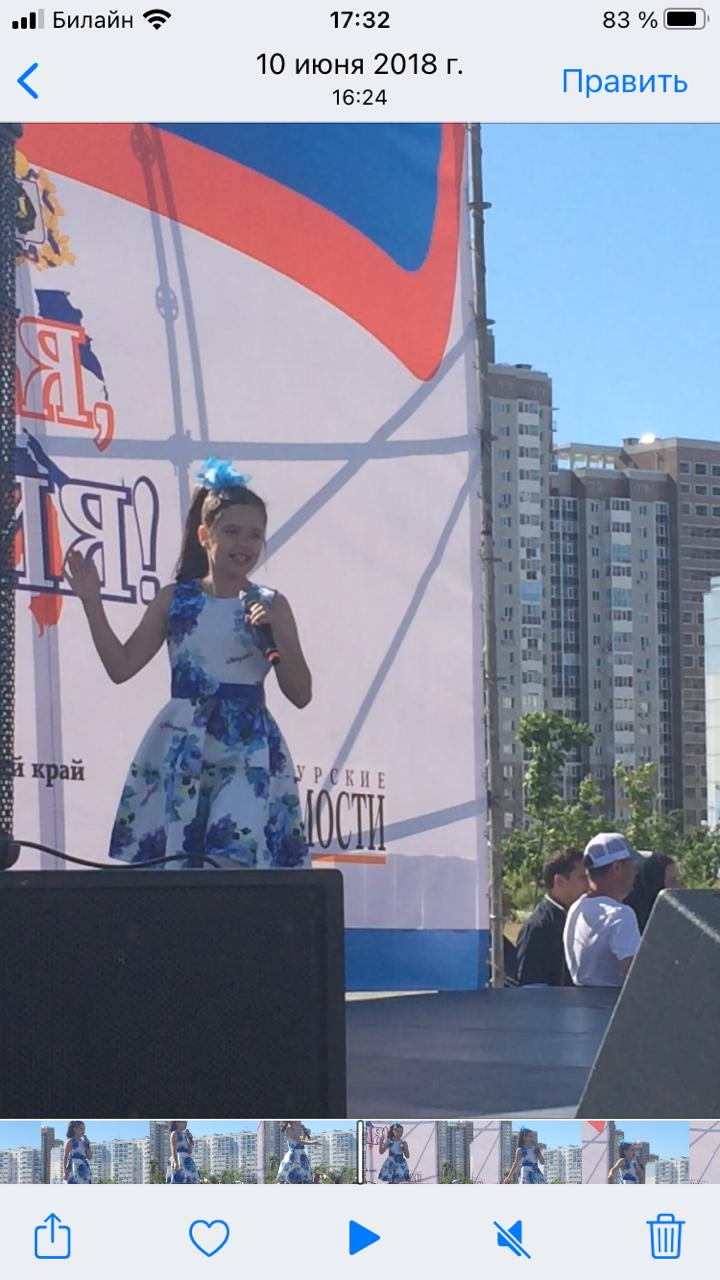 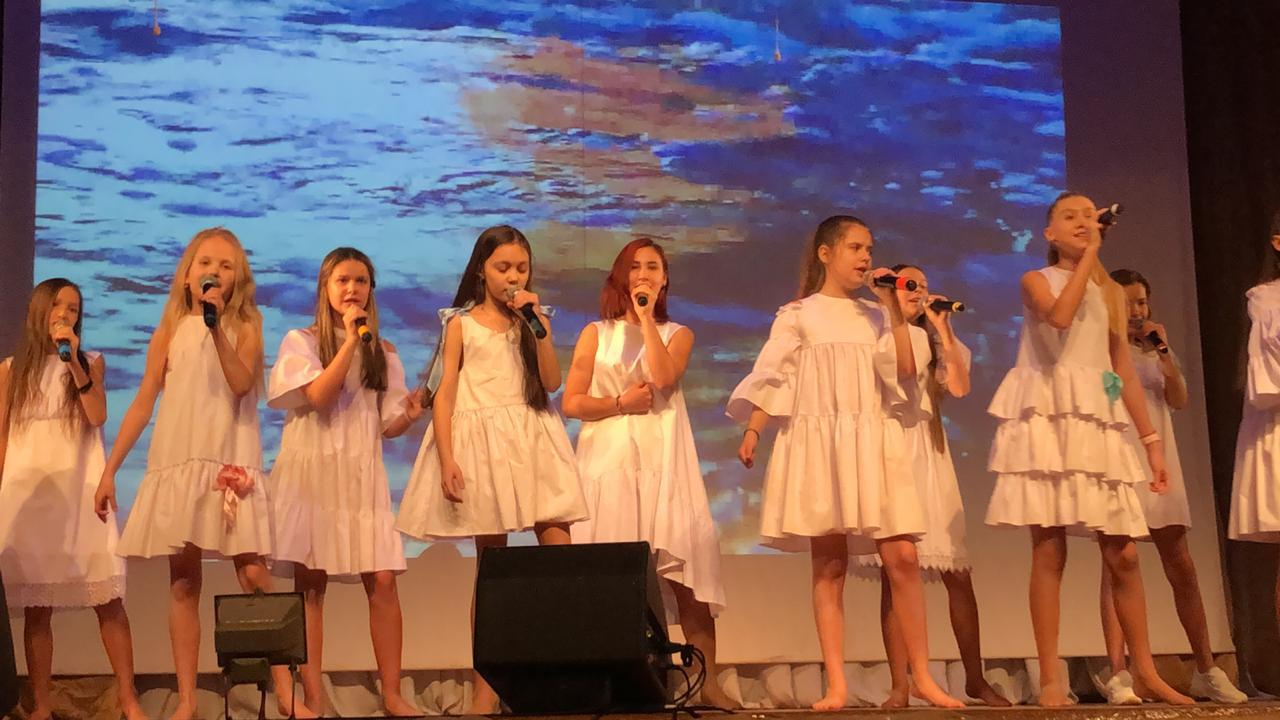 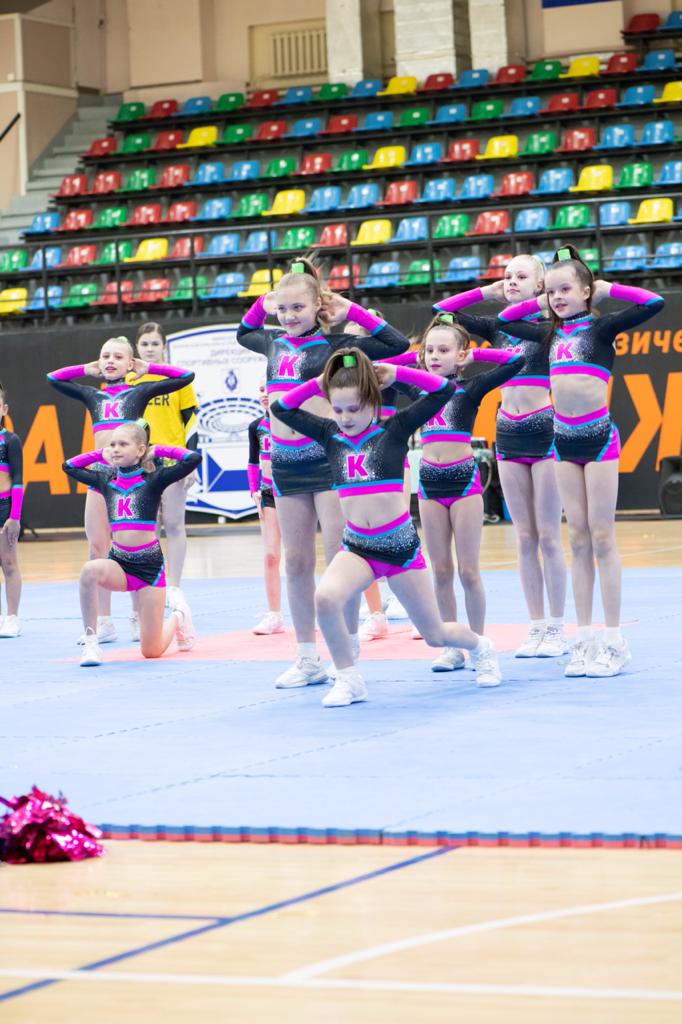 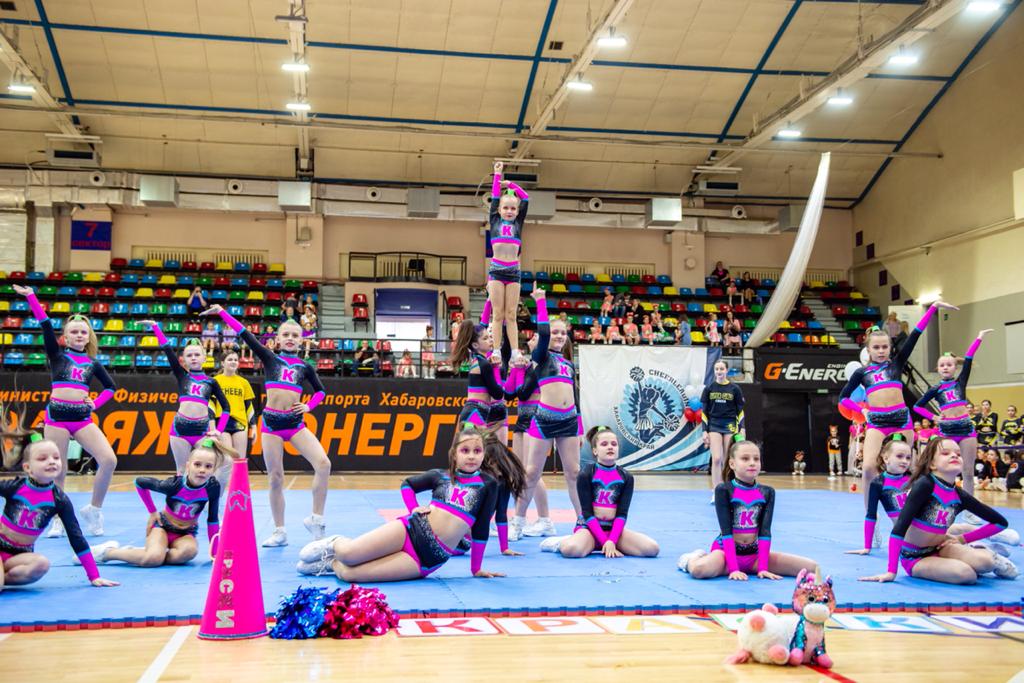 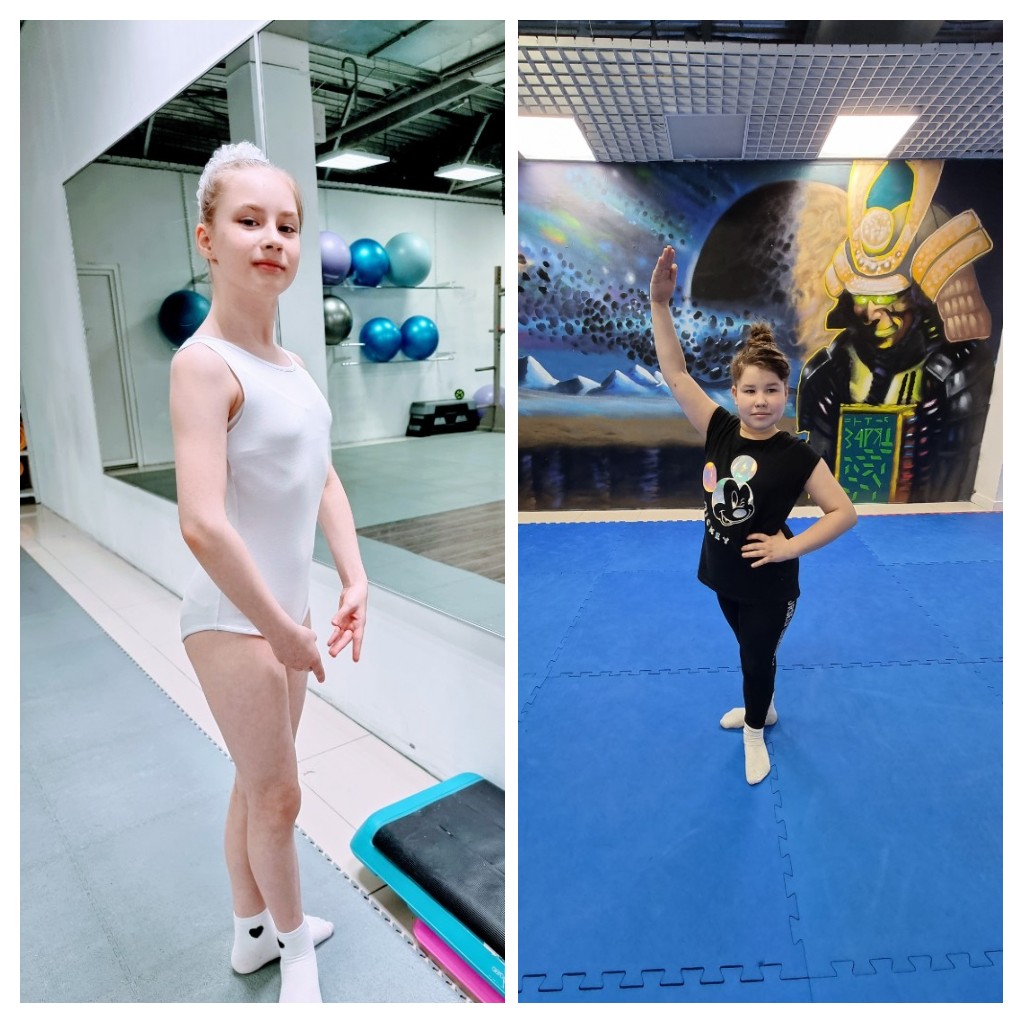 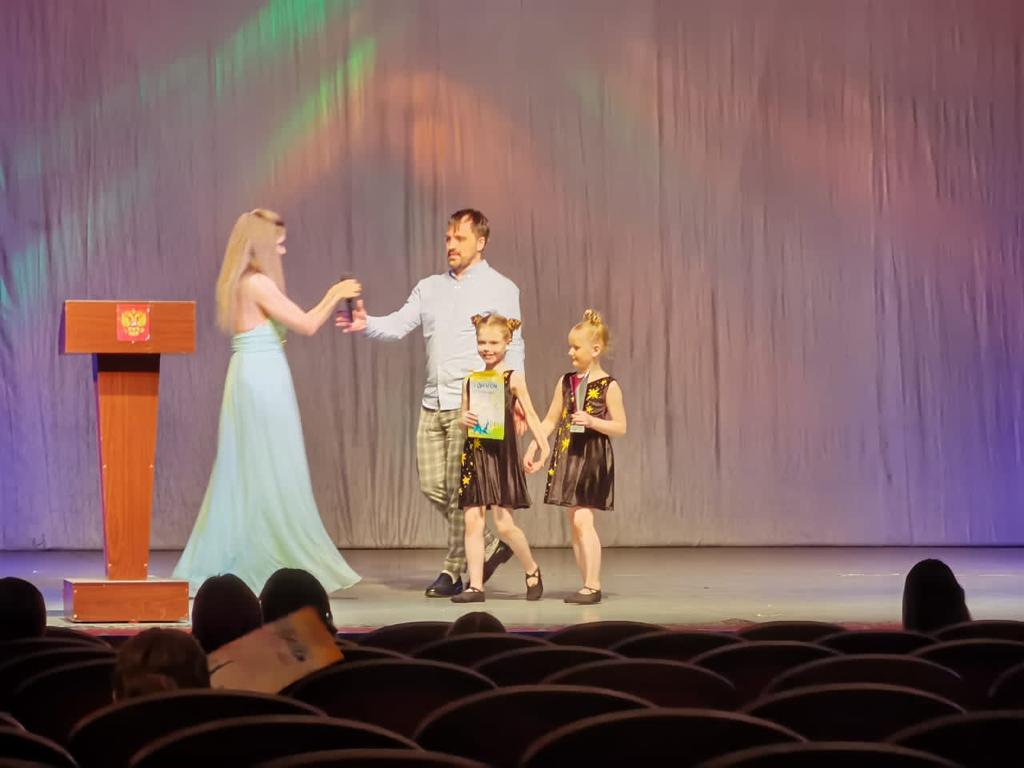 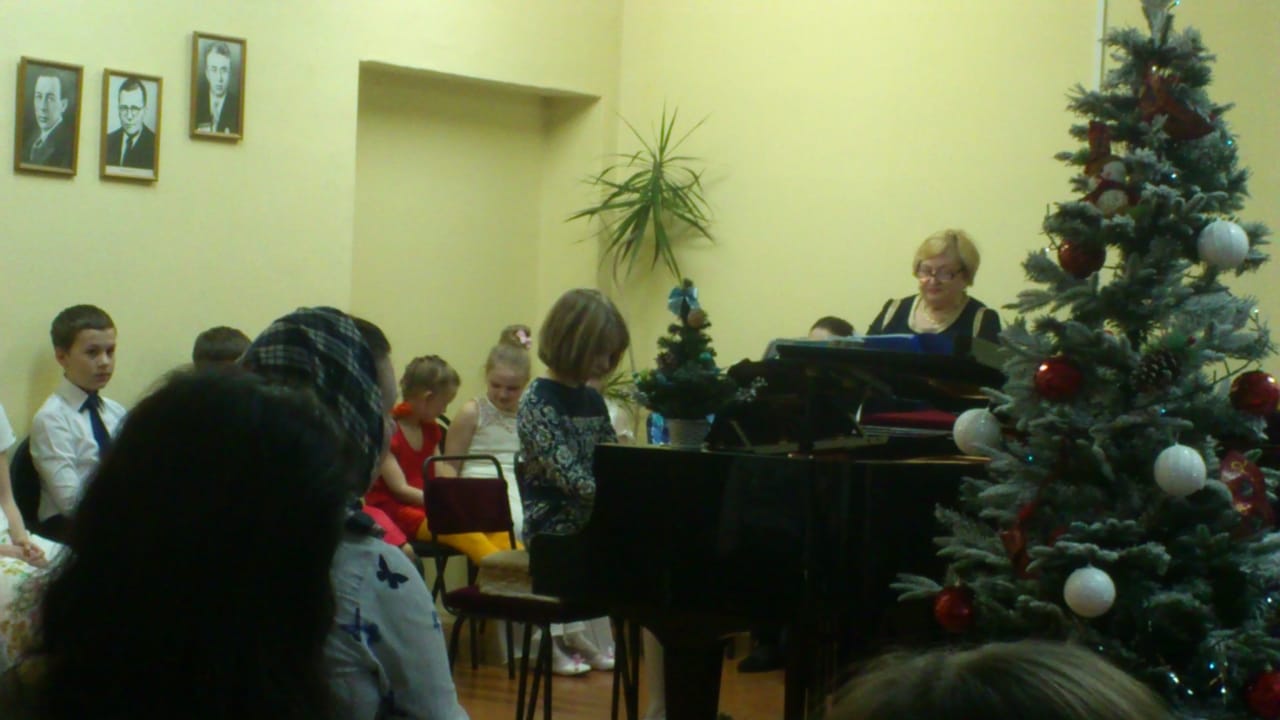 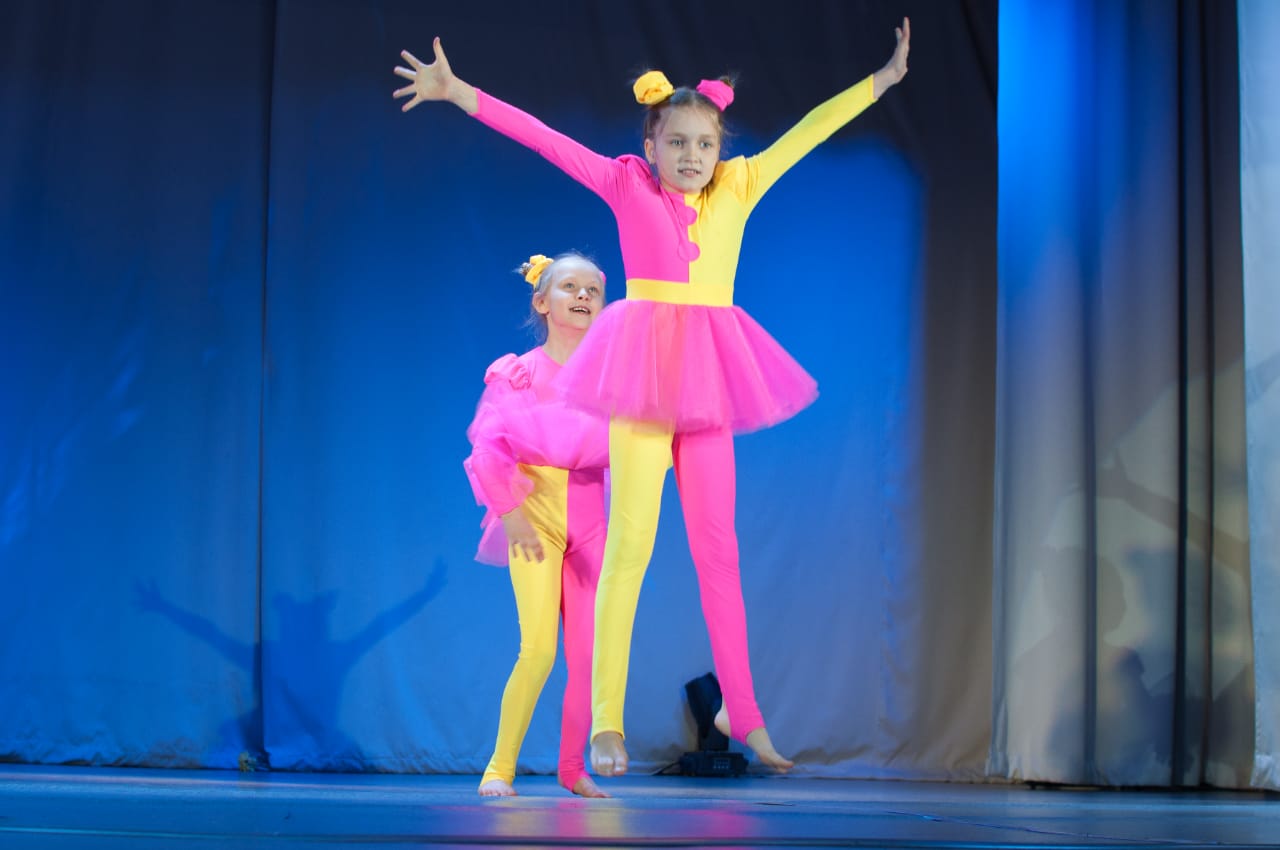 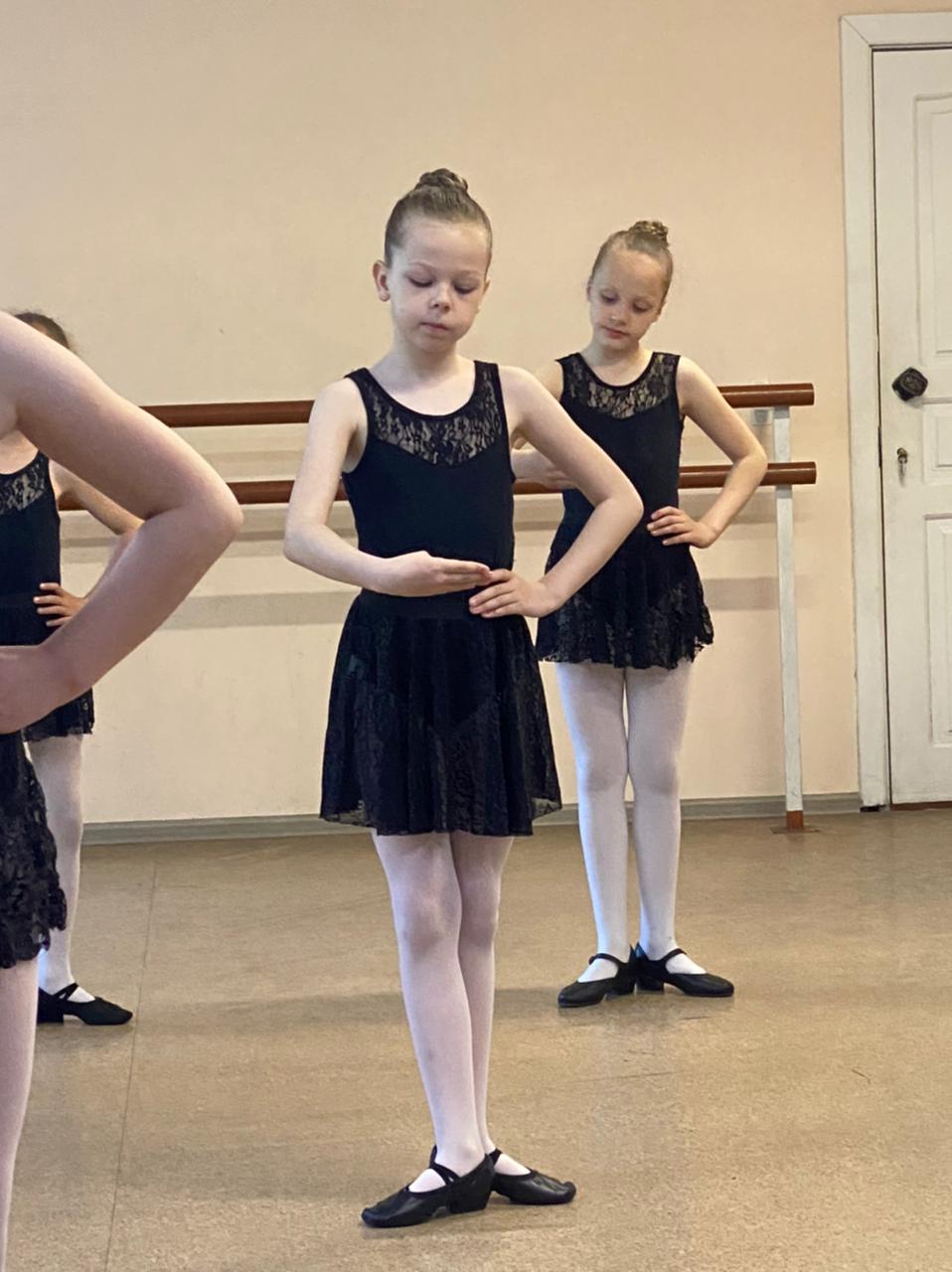